RÈN ĐỌC TỪ KHÓ
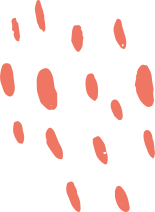 Dựa vào nội dung đã chuẩn bị, lập dàn ý theo hướng dẫn dưới đây:
Cách 1: Giới thiệu hoạt động (tên hoạt động, thời gian, địa điểm diễn ra hoạt động,..).
Mở bài
Giới thiệu hoạt động trải nghiệm
Cách 2: Nêu tên hoạt động và lí do em muốn tham gia hoạt động.
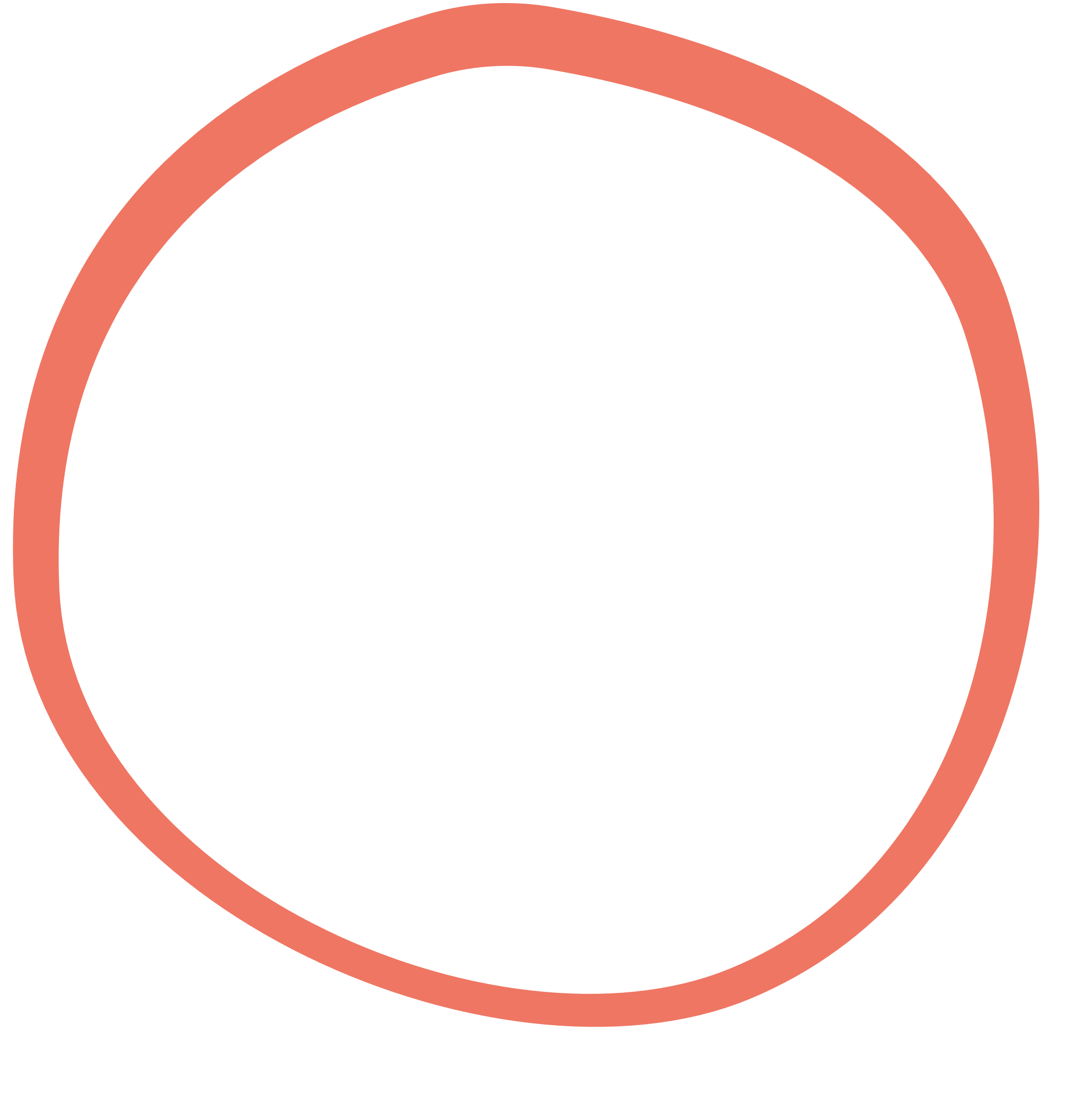 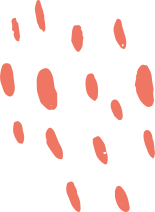 - Kể lần lượt các hoạt động theo trình tự (sử dụng các từ ngữ: đầu tiên, tiếp theo, sau đó, trong khi đó, bên cạnh đó, cuối cùng,...).
- Mỗi hoạt động cần nêu cụ thể (hoạt động diễn ra trong bao lâu, ở địa điểm nào, em tham gia cùng với ai,...).
- Có thể kết hợp nêu nhận xét, đánh giá về hoạt động (hoạt động ấn tượng nhất, thú vị nhất,...).
Thân bài
Kể lại hoạt động trải nghiệm
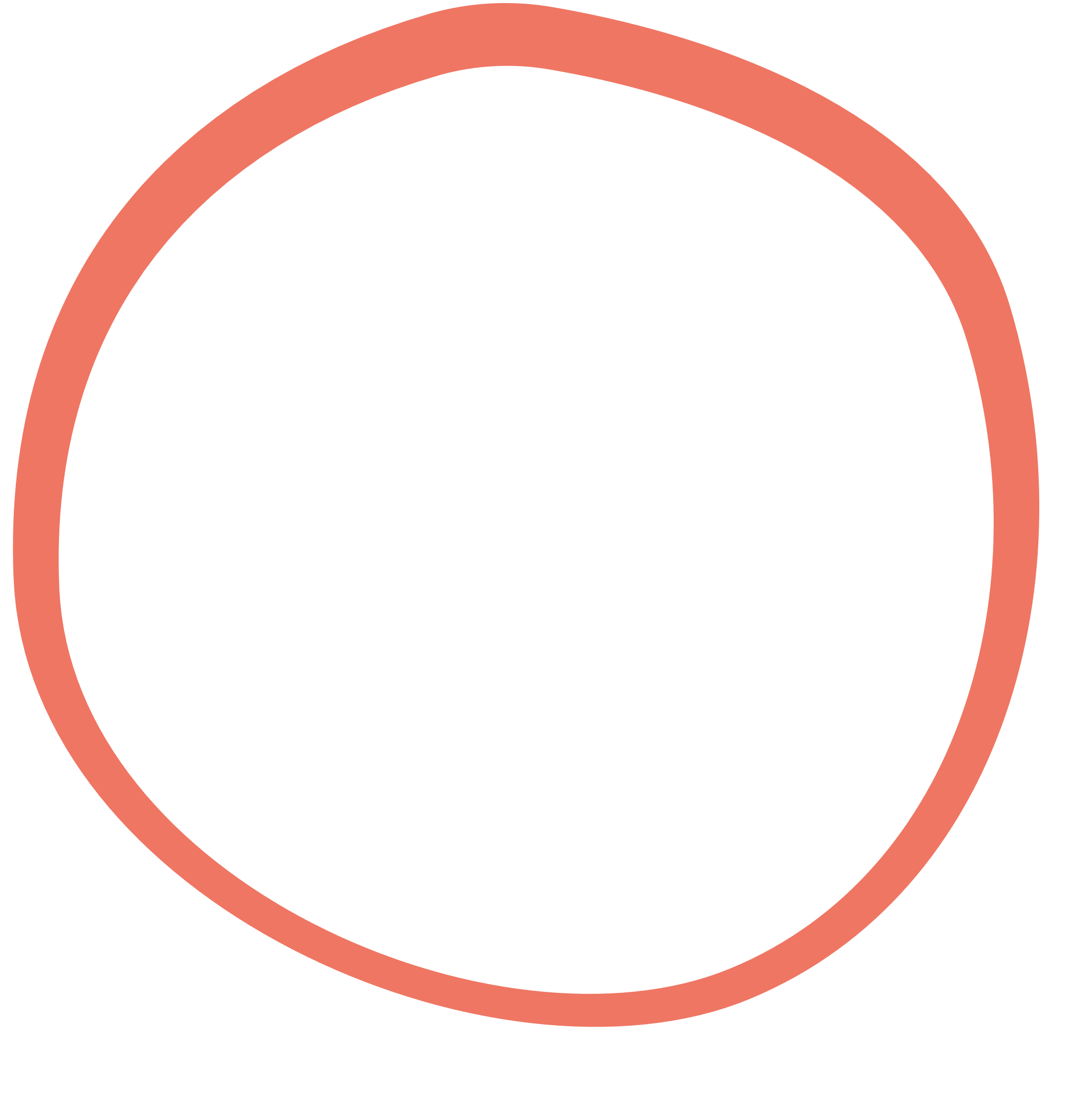 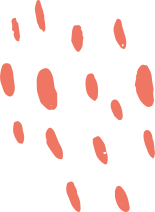 - Nêu kết quả của hoạt động (hiểu thêm về di tích, làng nghề,...).
- Bày tỏ suy nghĩ, cảm xúc đối với hoạt động (yêu thích, thú vị, tự hào,...).
Kết bài
Chia sẻ suy nghĩ và cảm xúc về hoạt động trải nghiệm.
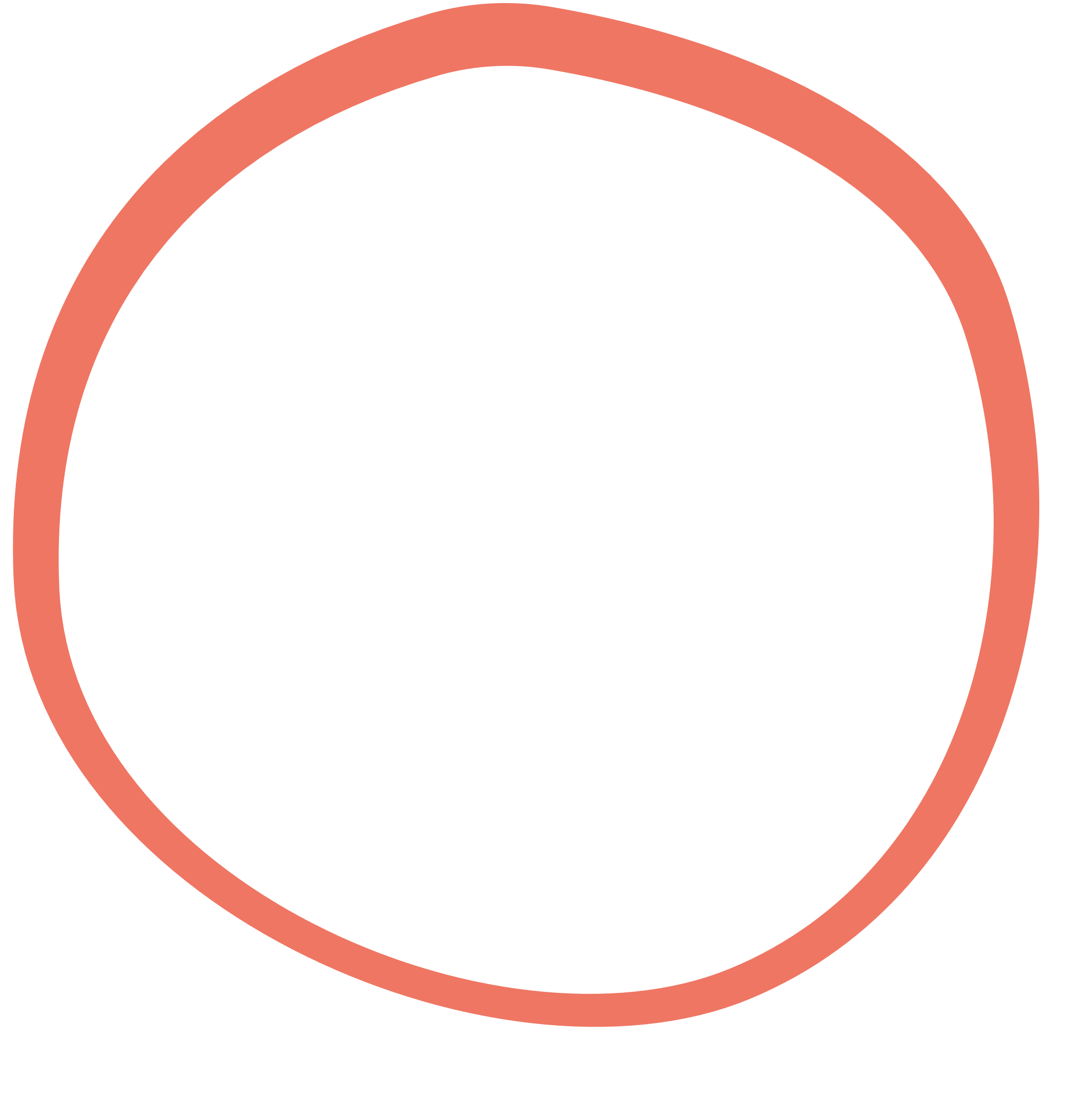 RÈN ĐỌC TỪ KHÓ
Kếtbài
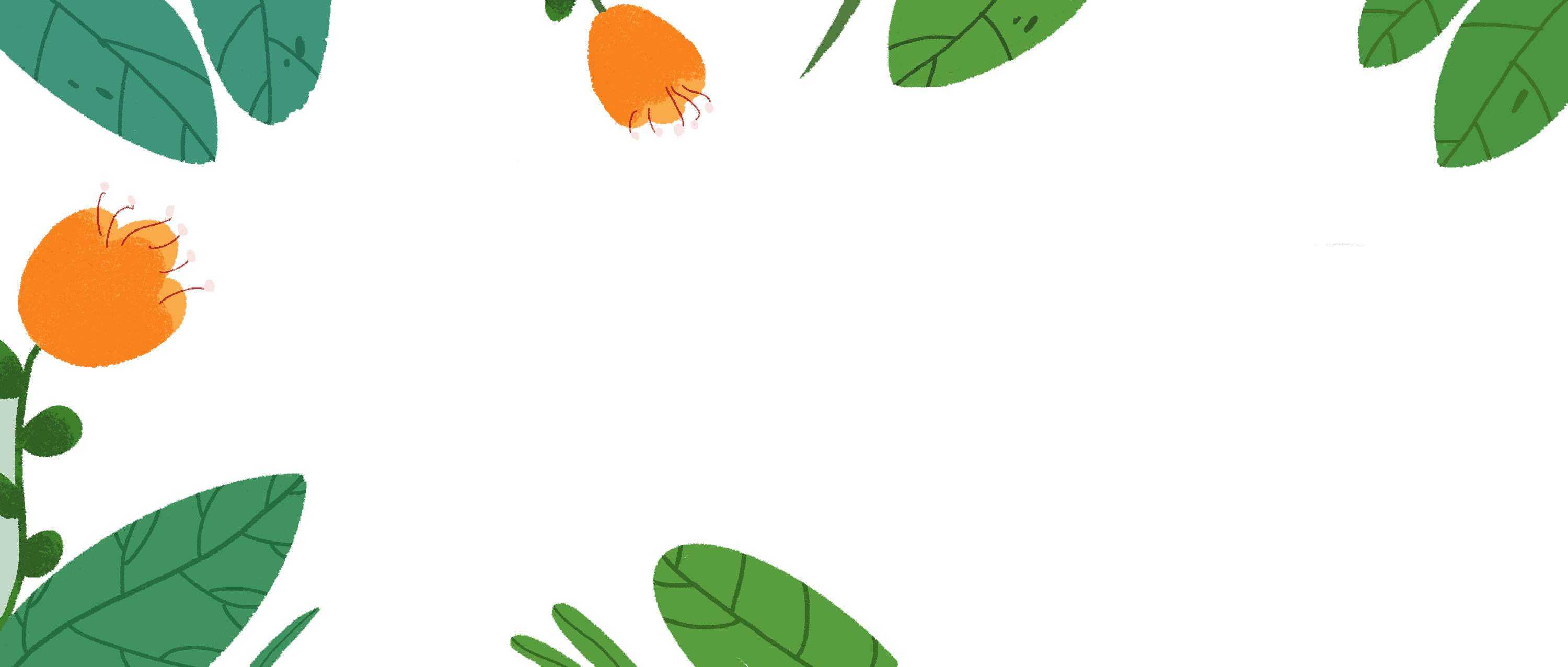 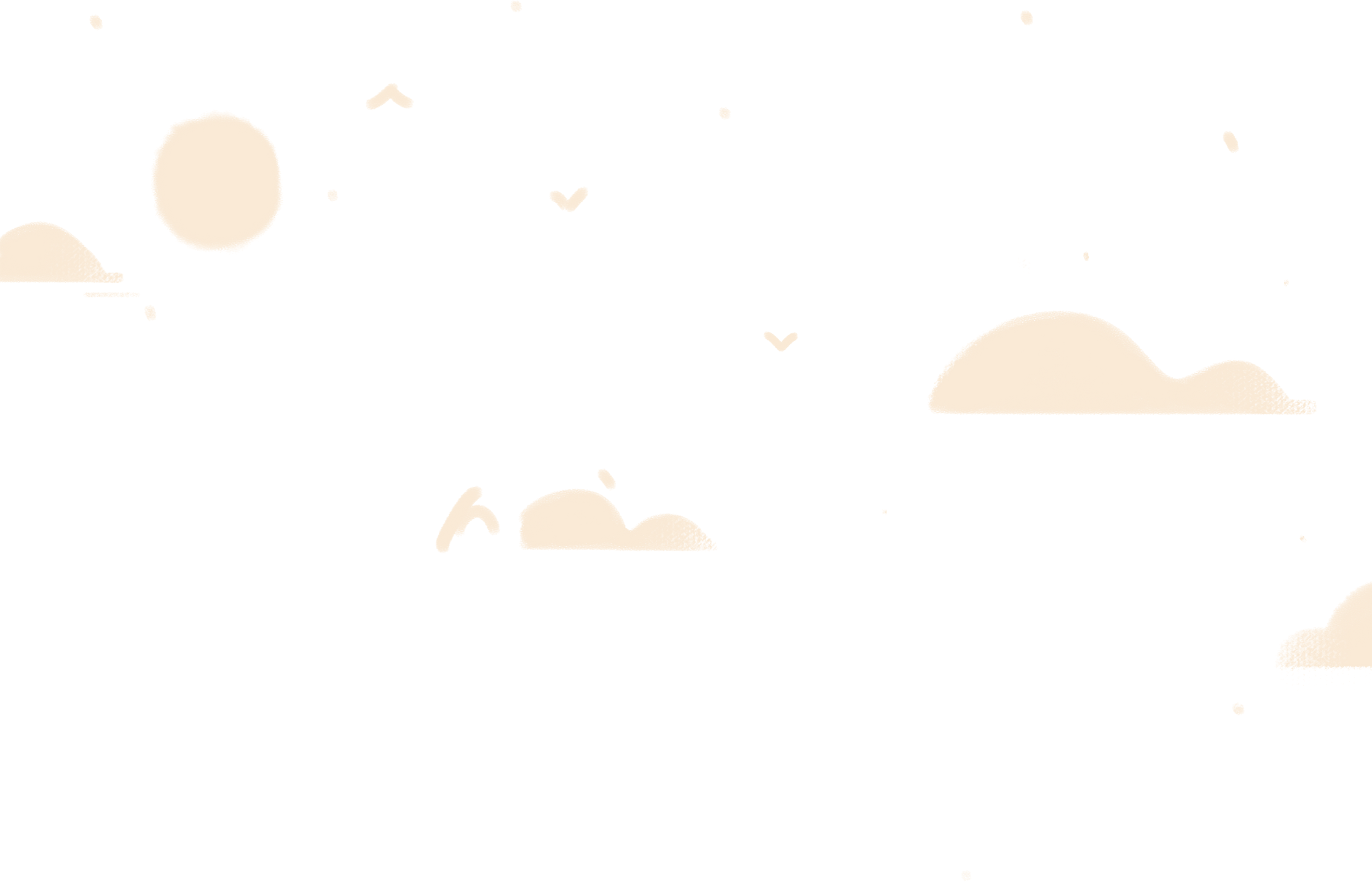 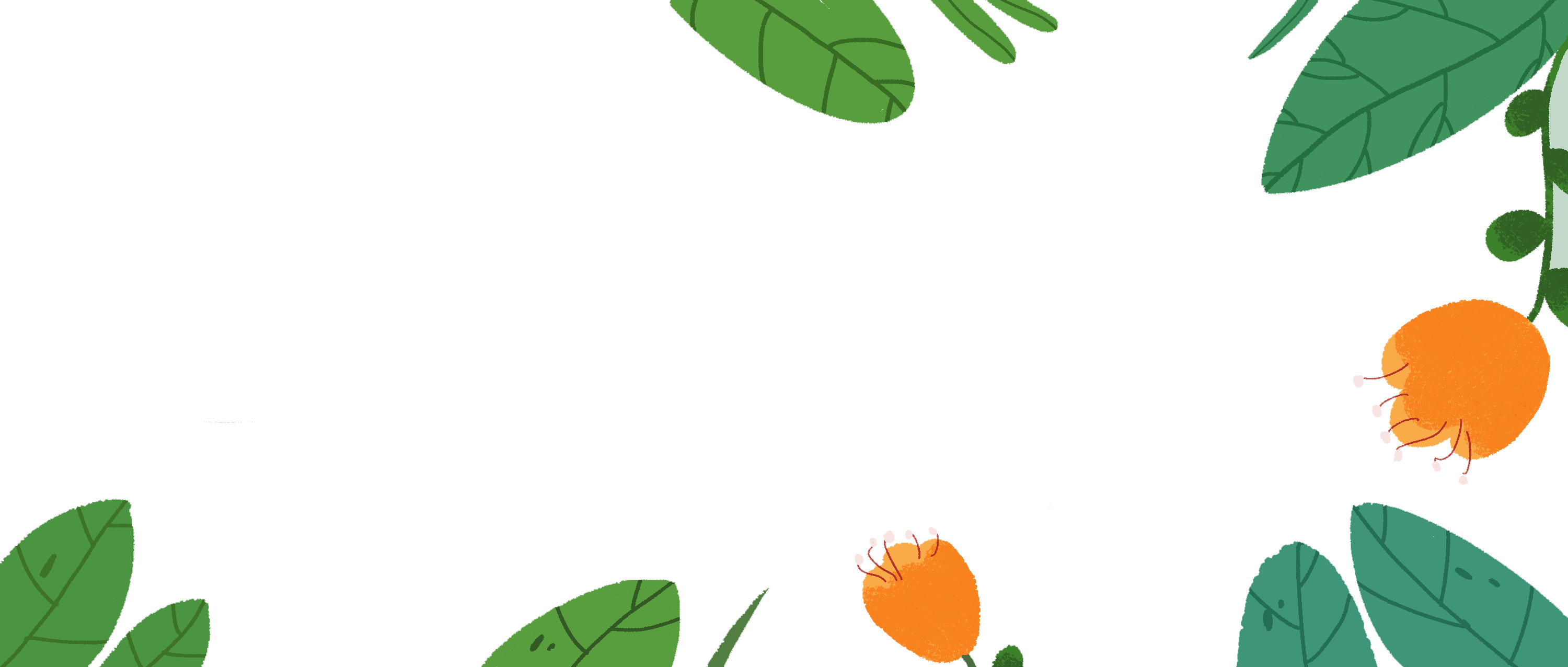 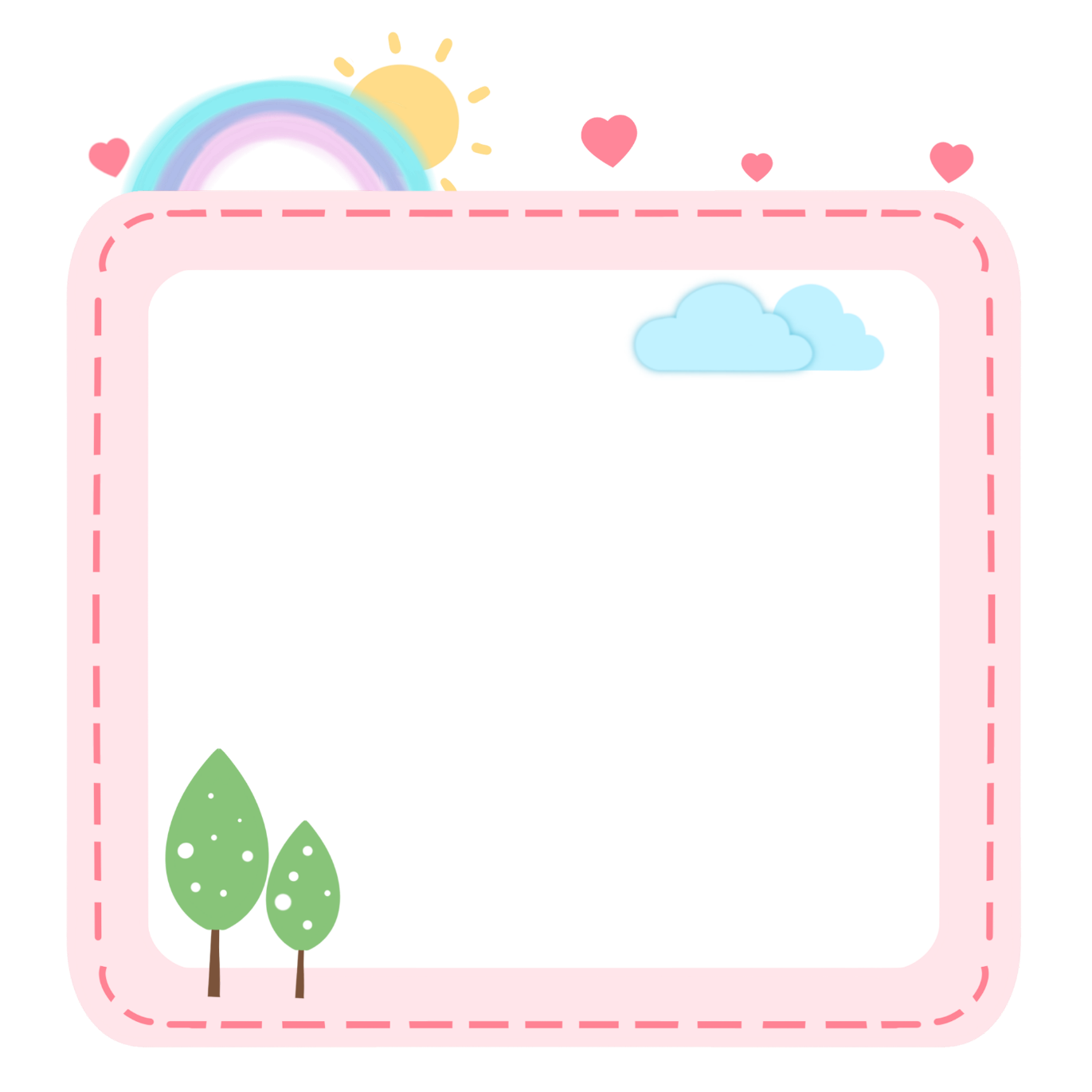 2. Hướng dẫn học sinh tự soát lỗi bài viết
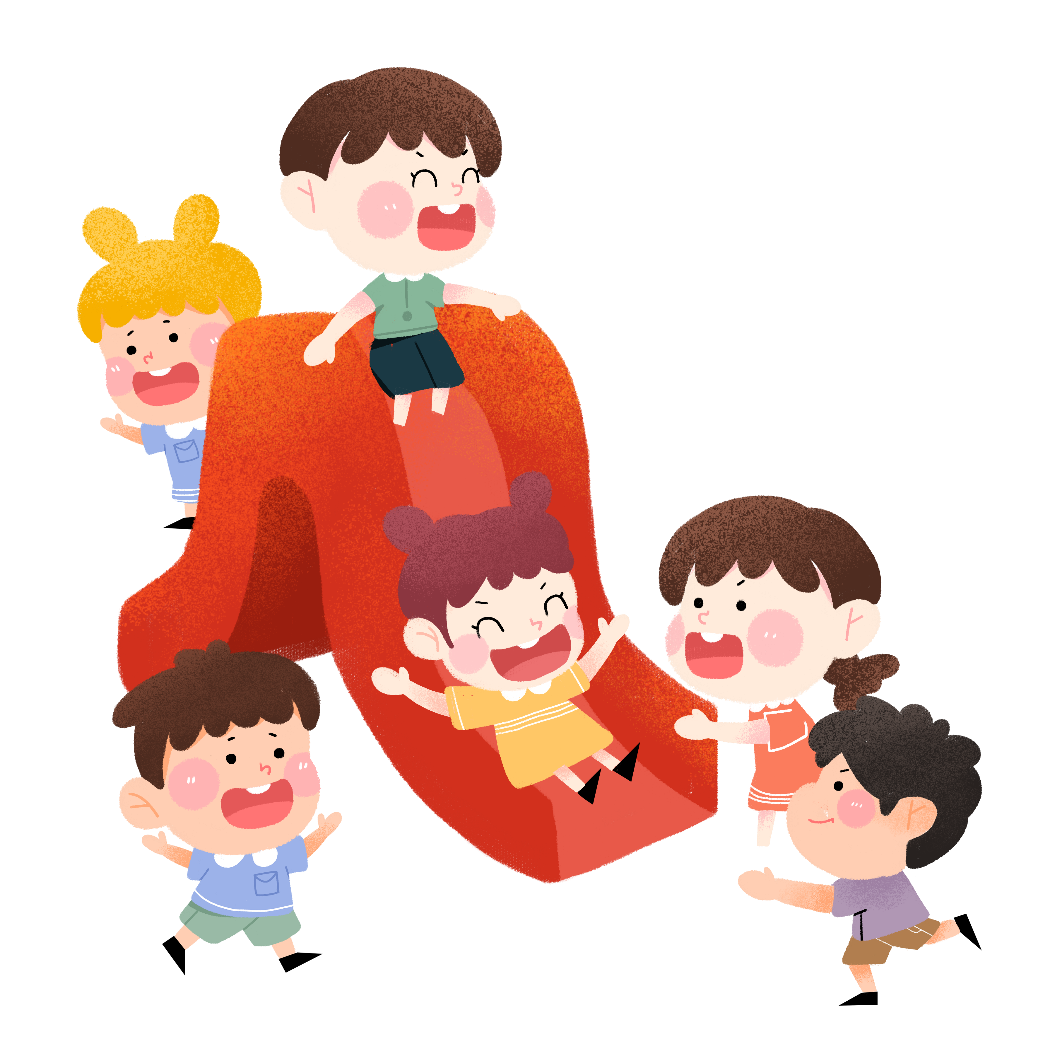 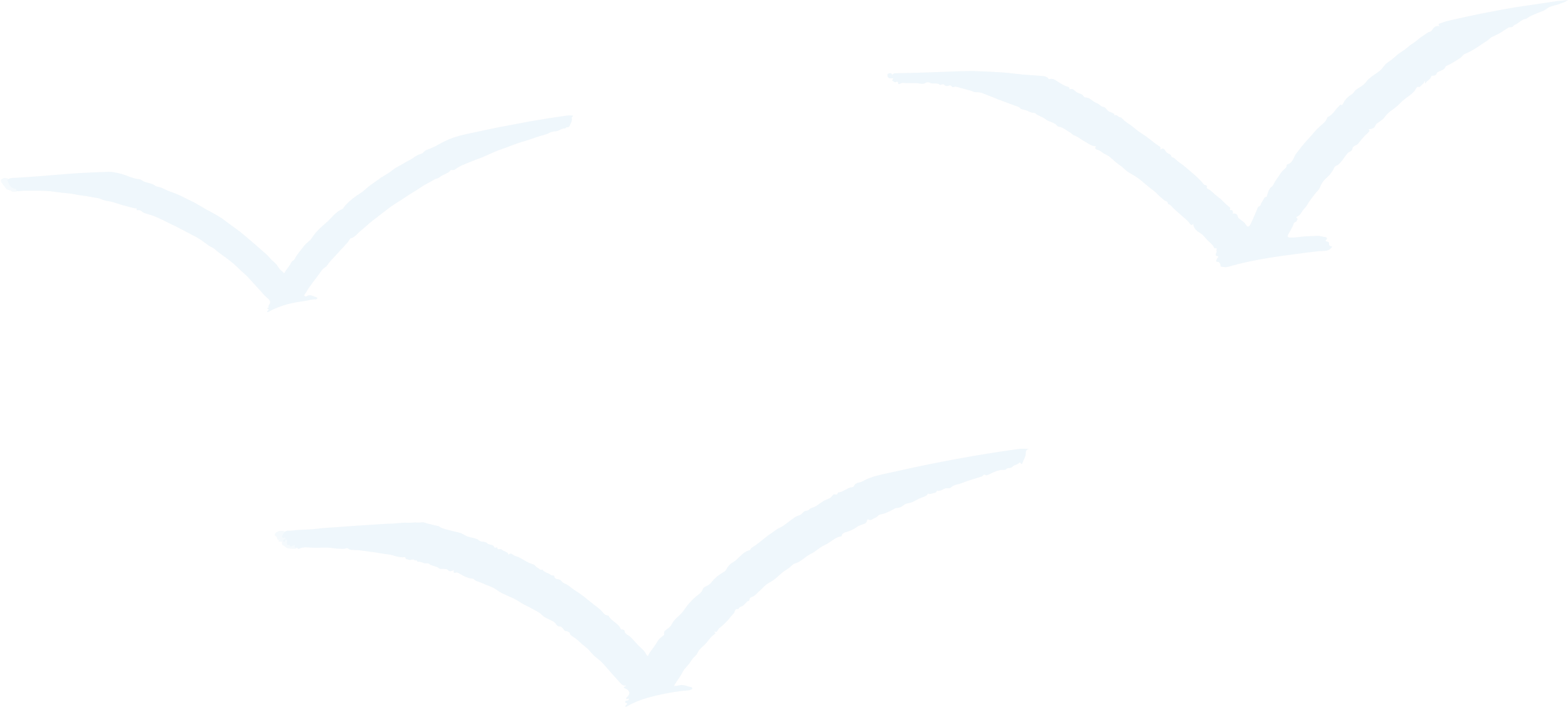 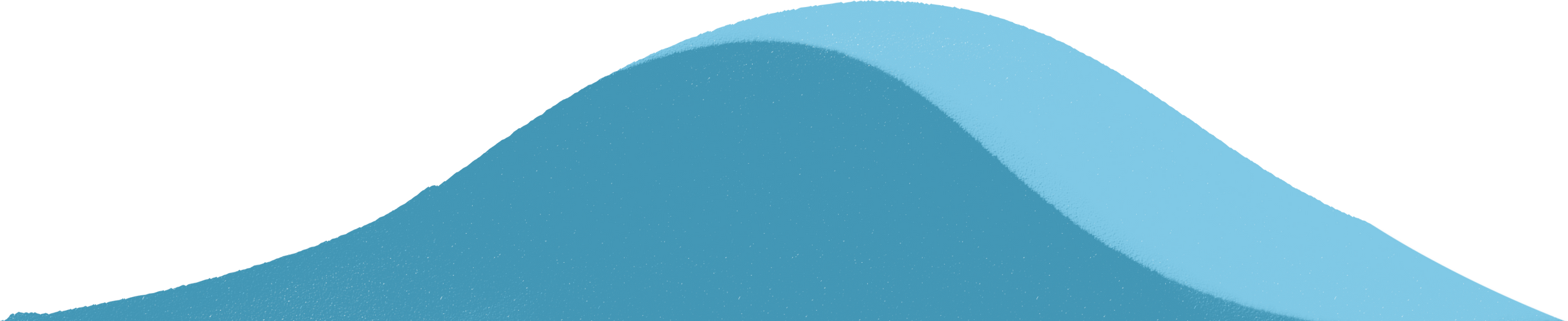 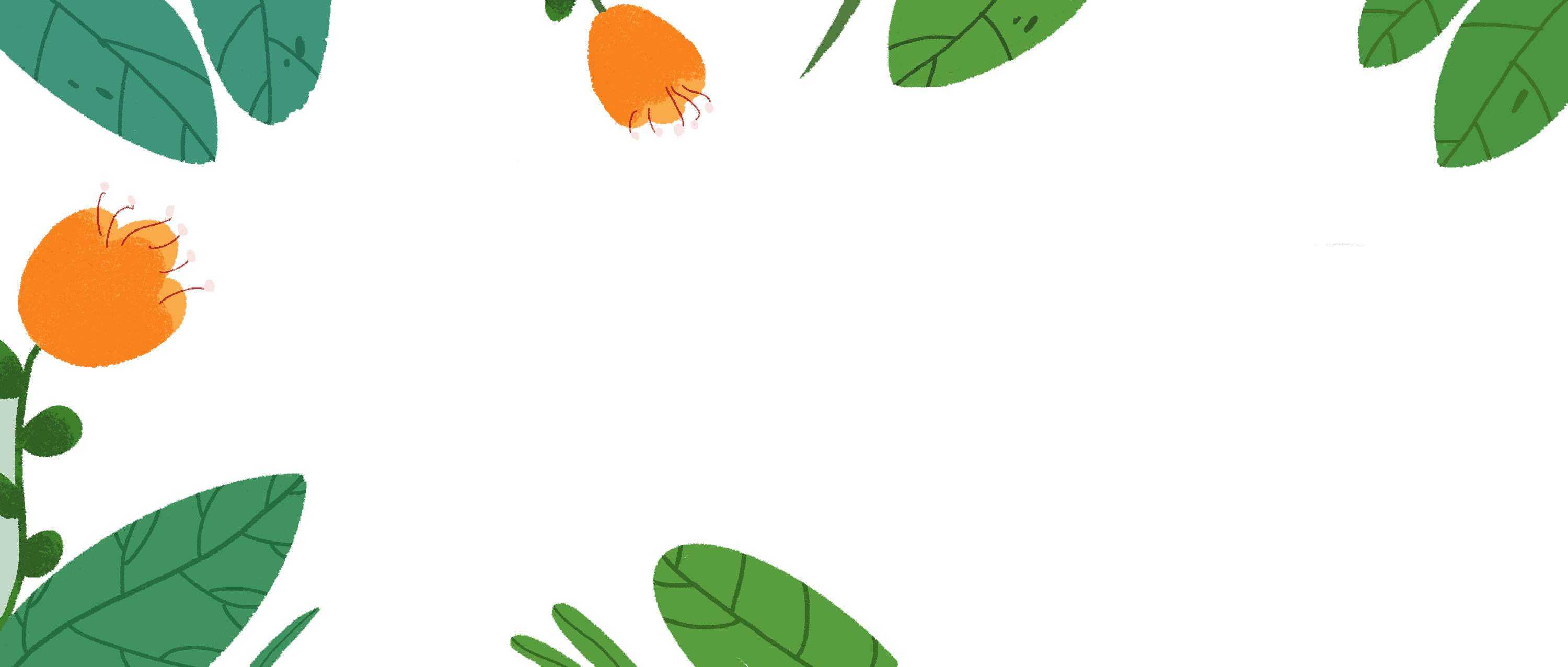 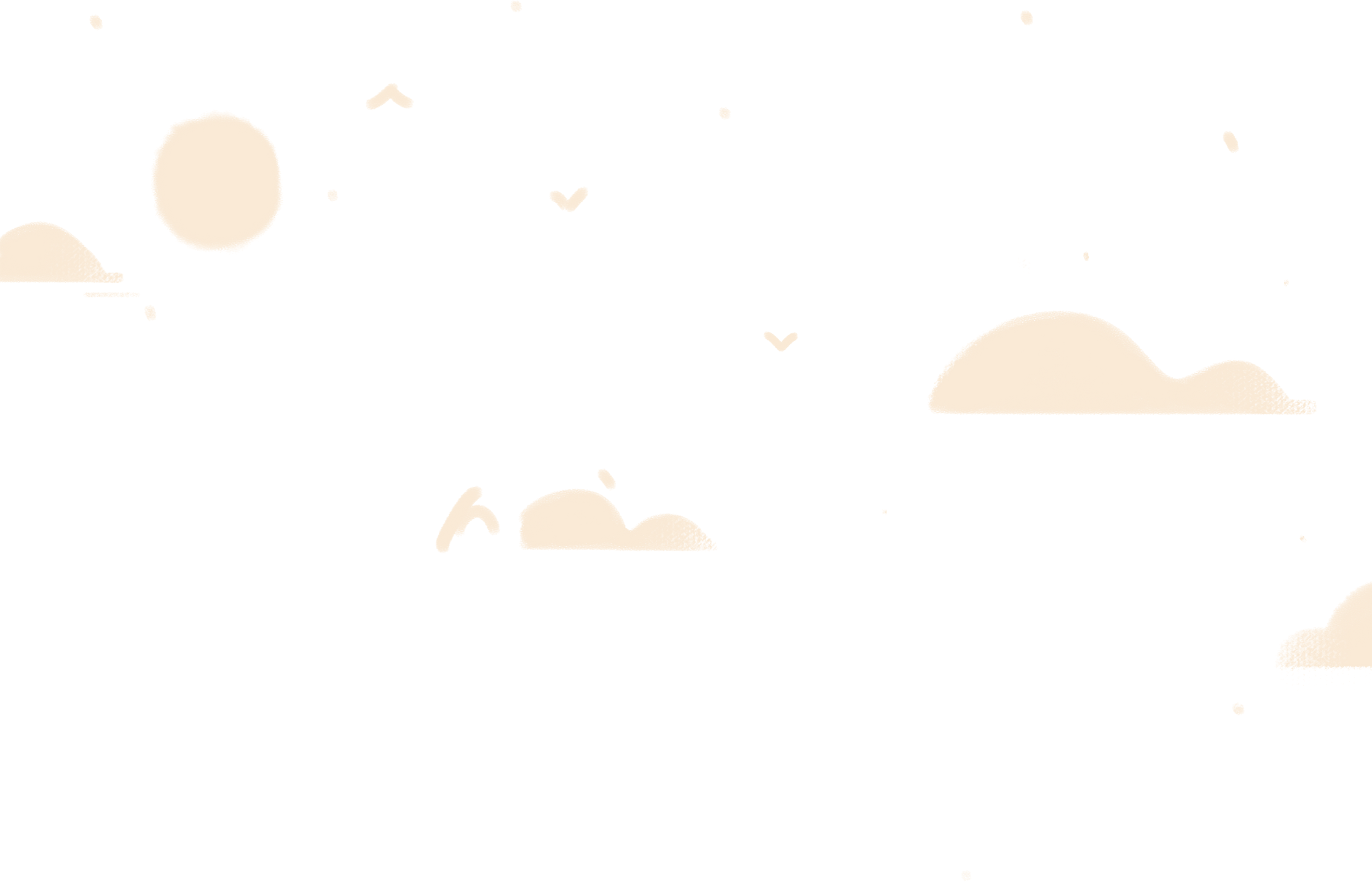 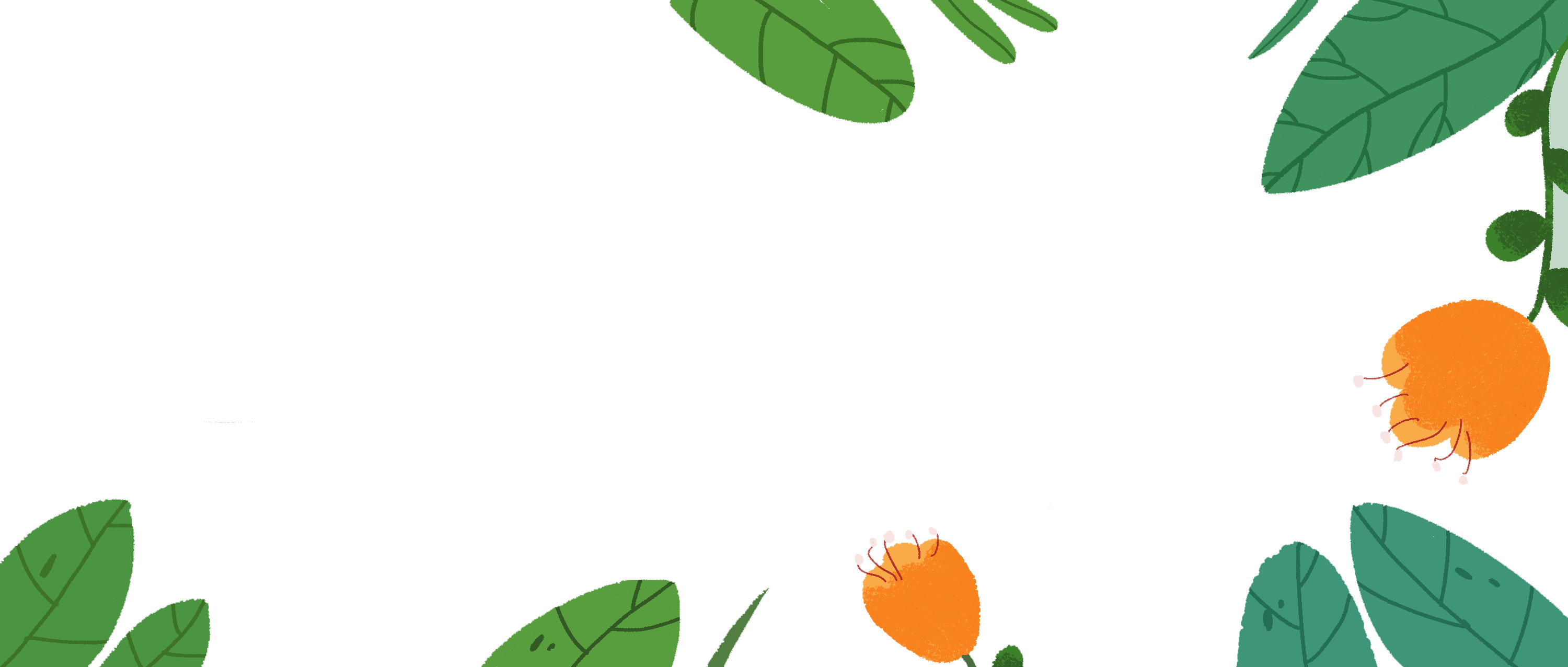 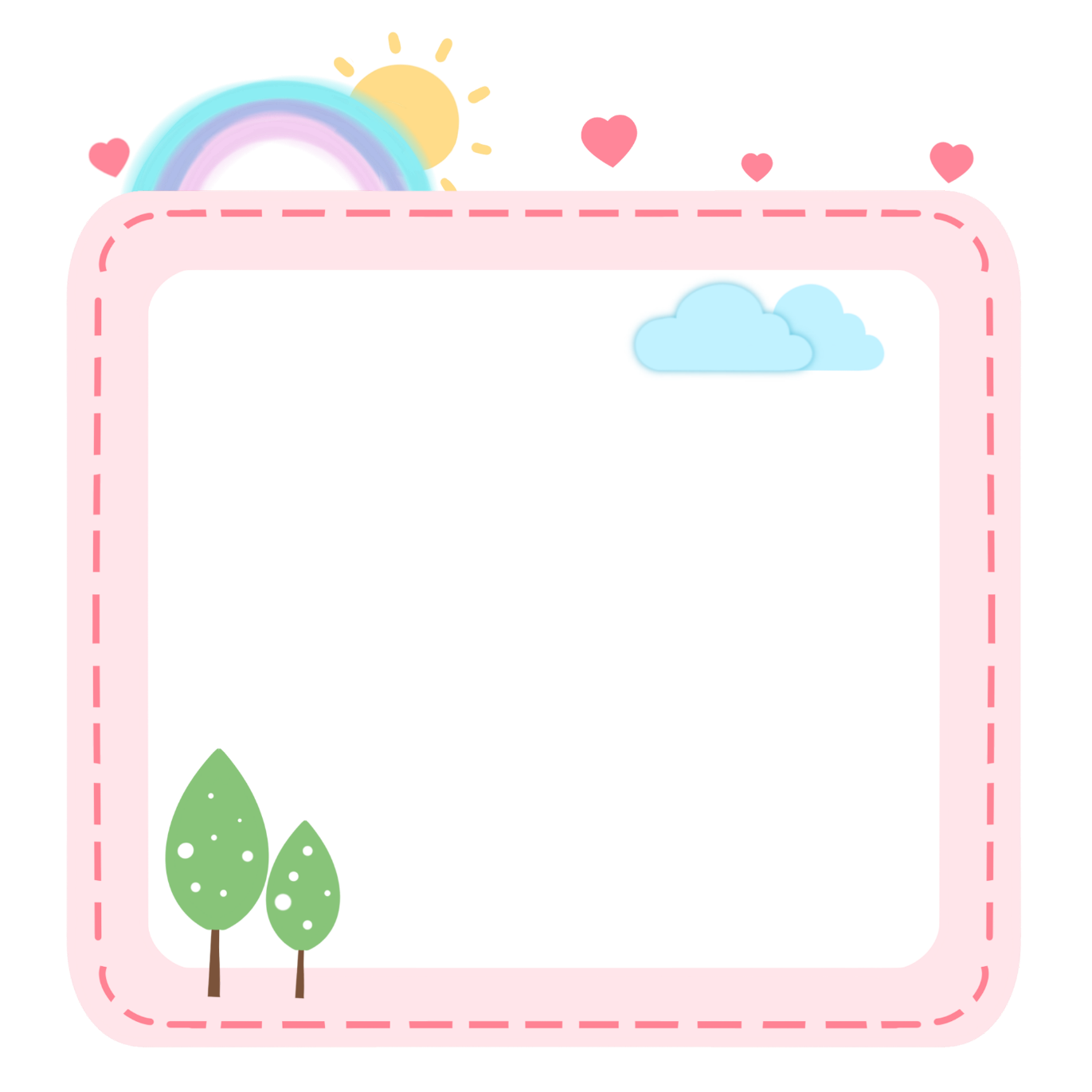 Thu bài
Nhận xét lỗi trong bài viết của một số học sinh
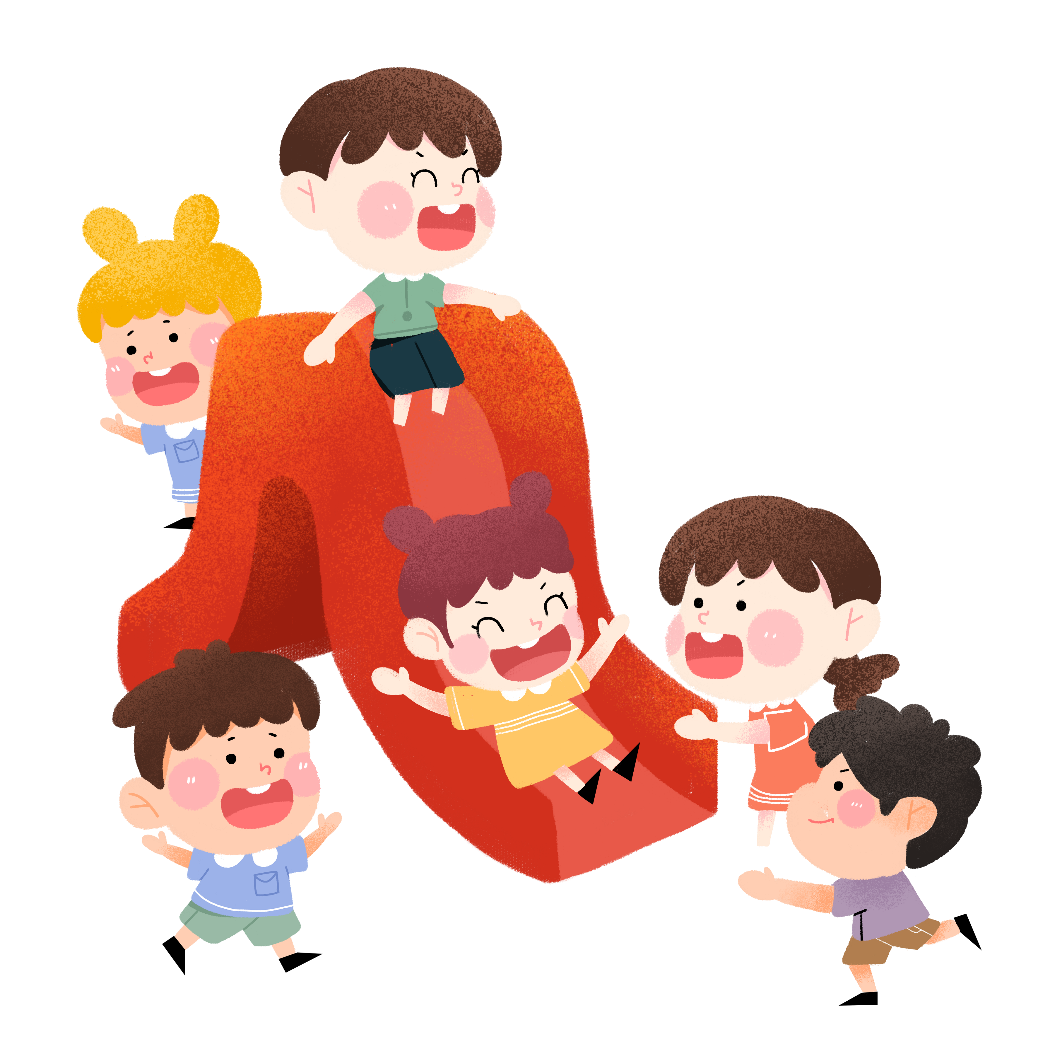 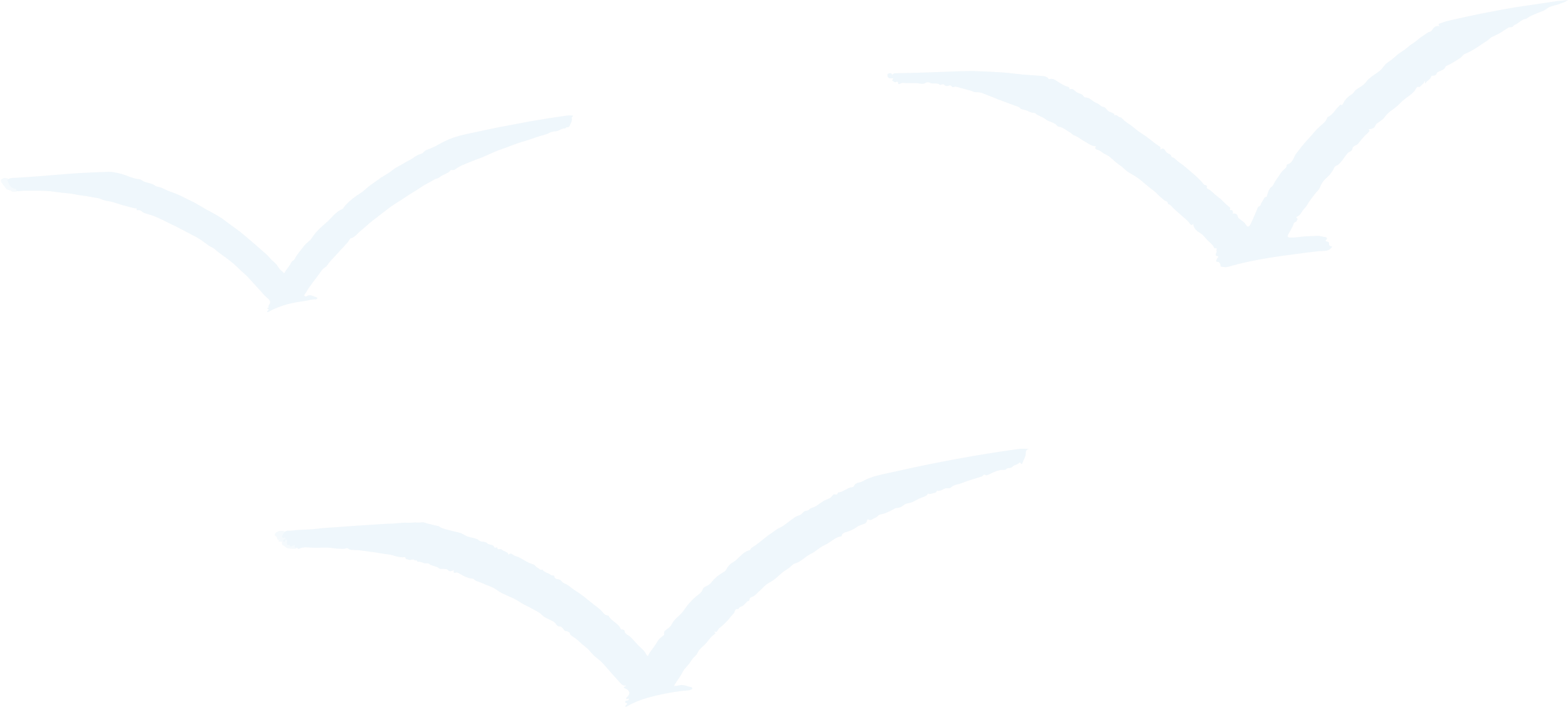 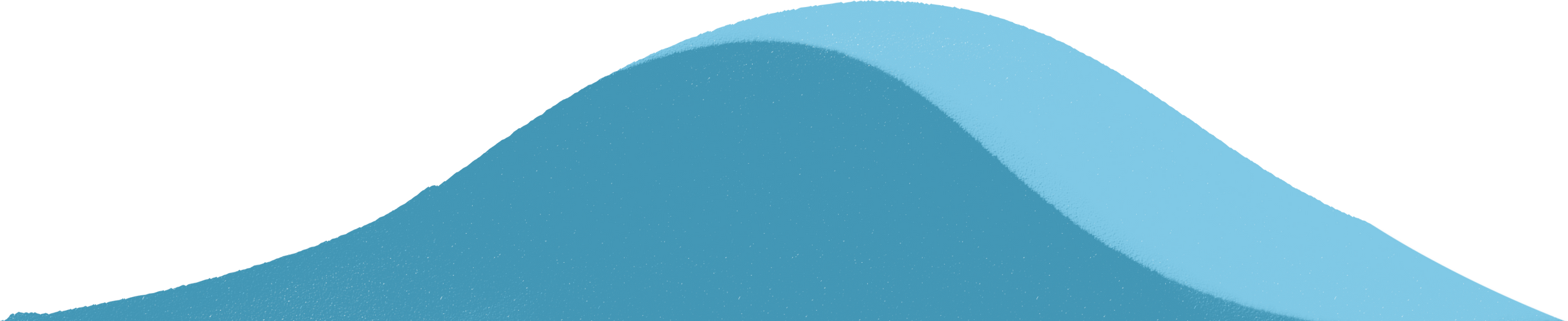 Học sinh ghi chép lại một số lỗi để tự chỉnh sửa
- Bố cục của bài viết (mở bài, thân bài, kết bài)
- Cách sắp xếp các hoạt động.
- Cách bộc lộ suy nghĩ, cảm xúc về sự việc.
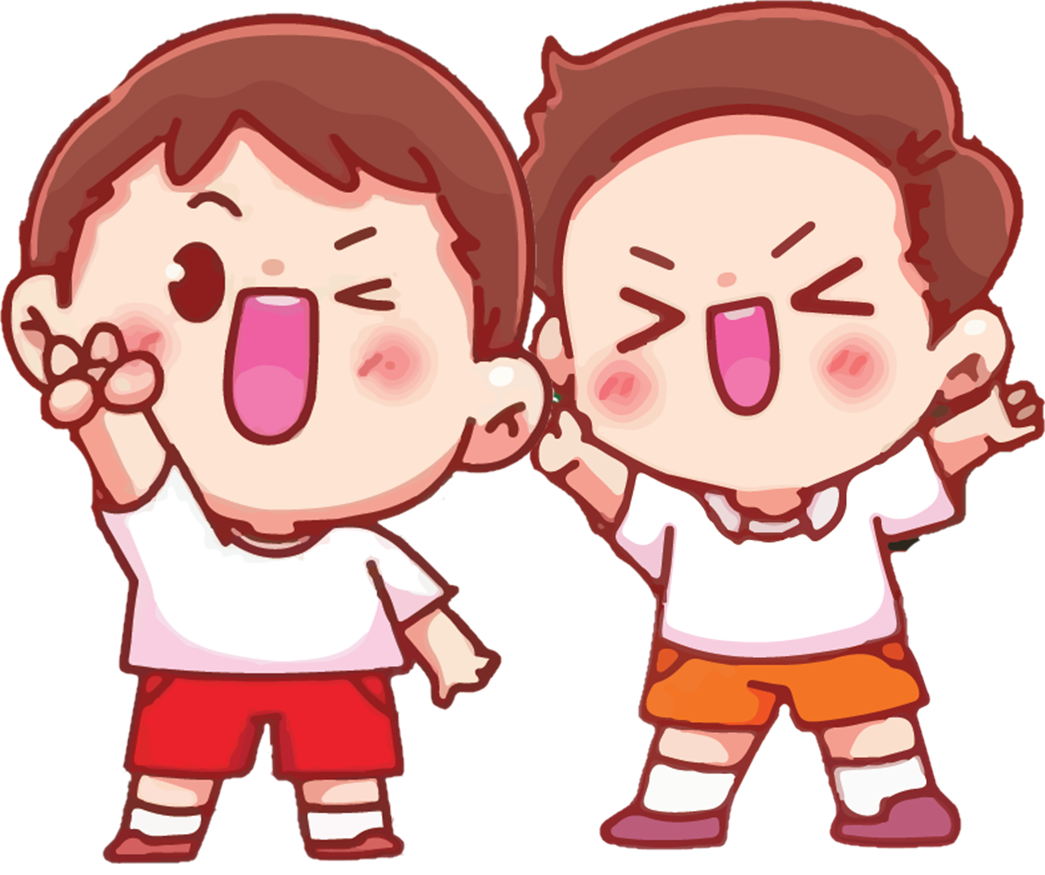